Schedule
Dates and Times
On, at, in…
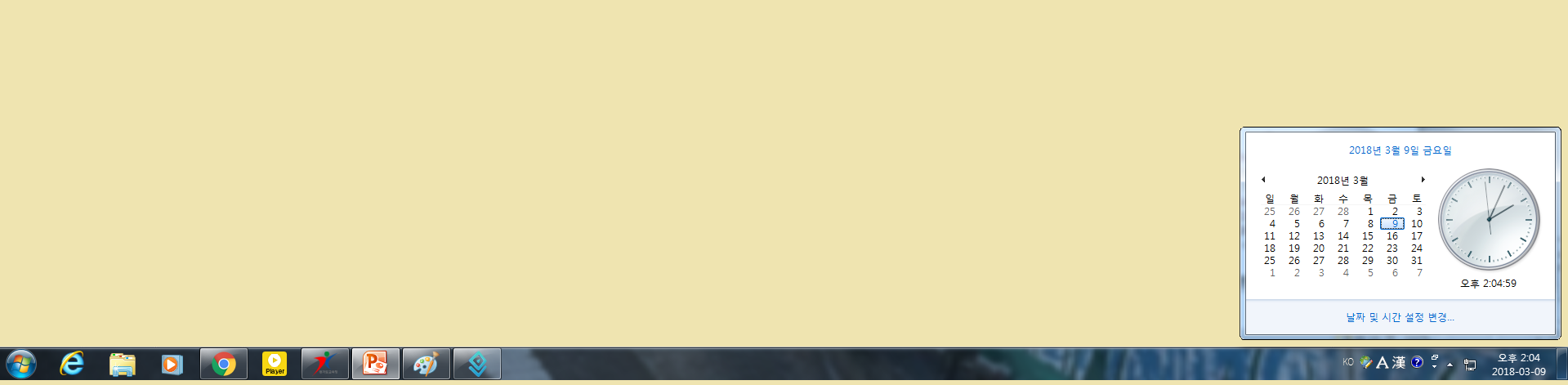 Years
1983 =

2017 =

1503 =

2007 =
nineteen eighty-three. 

Twenty seventeen.  

fifteen “O” three.  

two thousand and seven.
Years
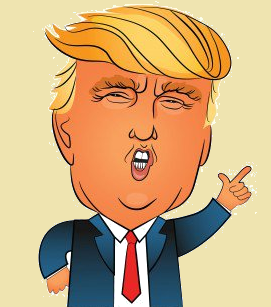 In 1983, I was born.  

Donald Trump became president in 2017.  

Leonardo DaVinci started painting the Mona Lisa in 1503.  

 The first i-Phone was released in 2007.
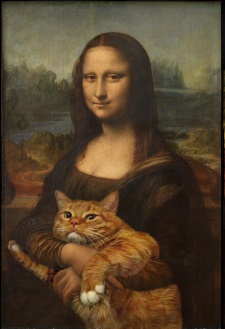 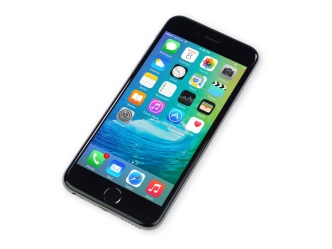 Years
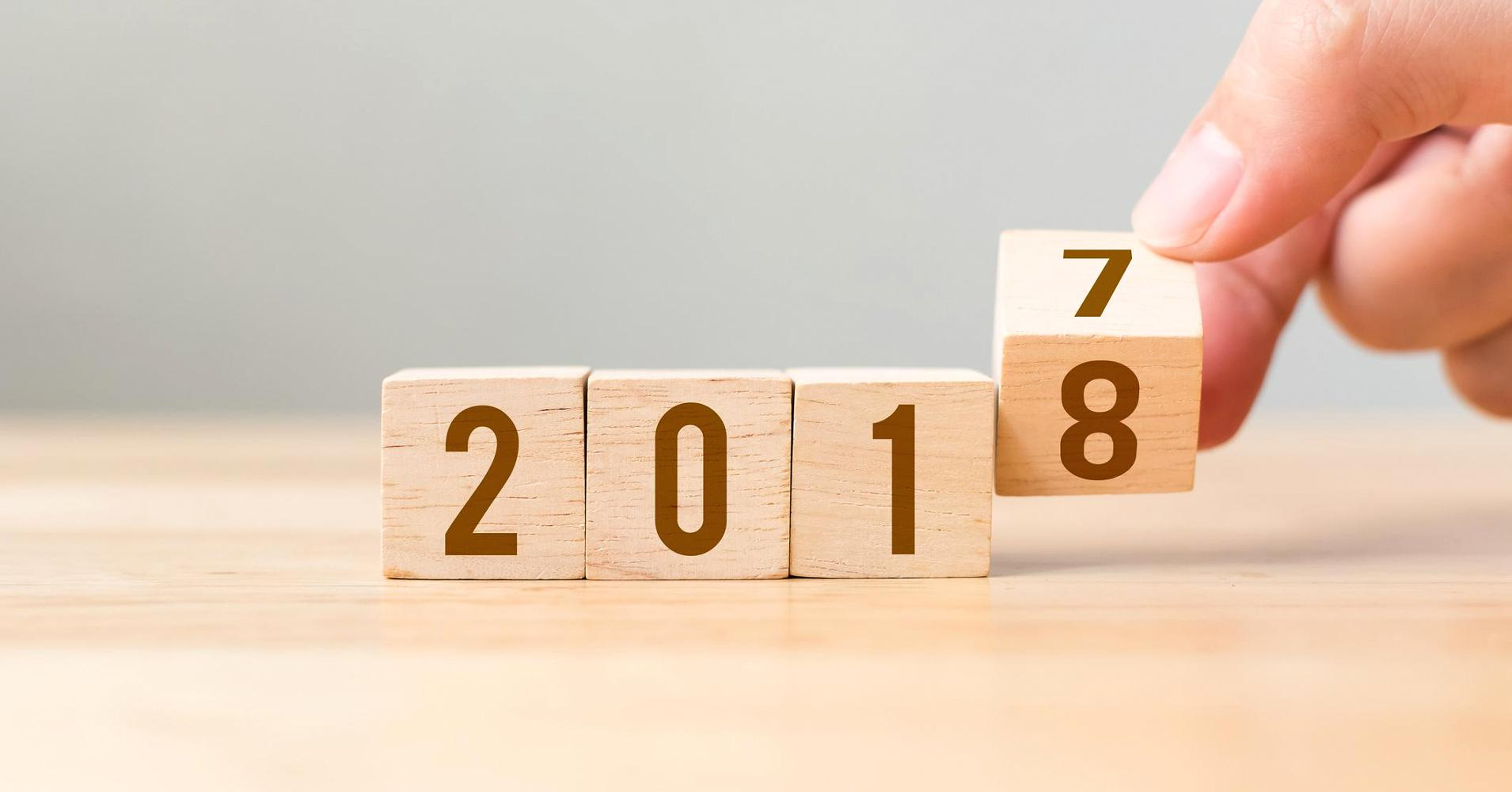 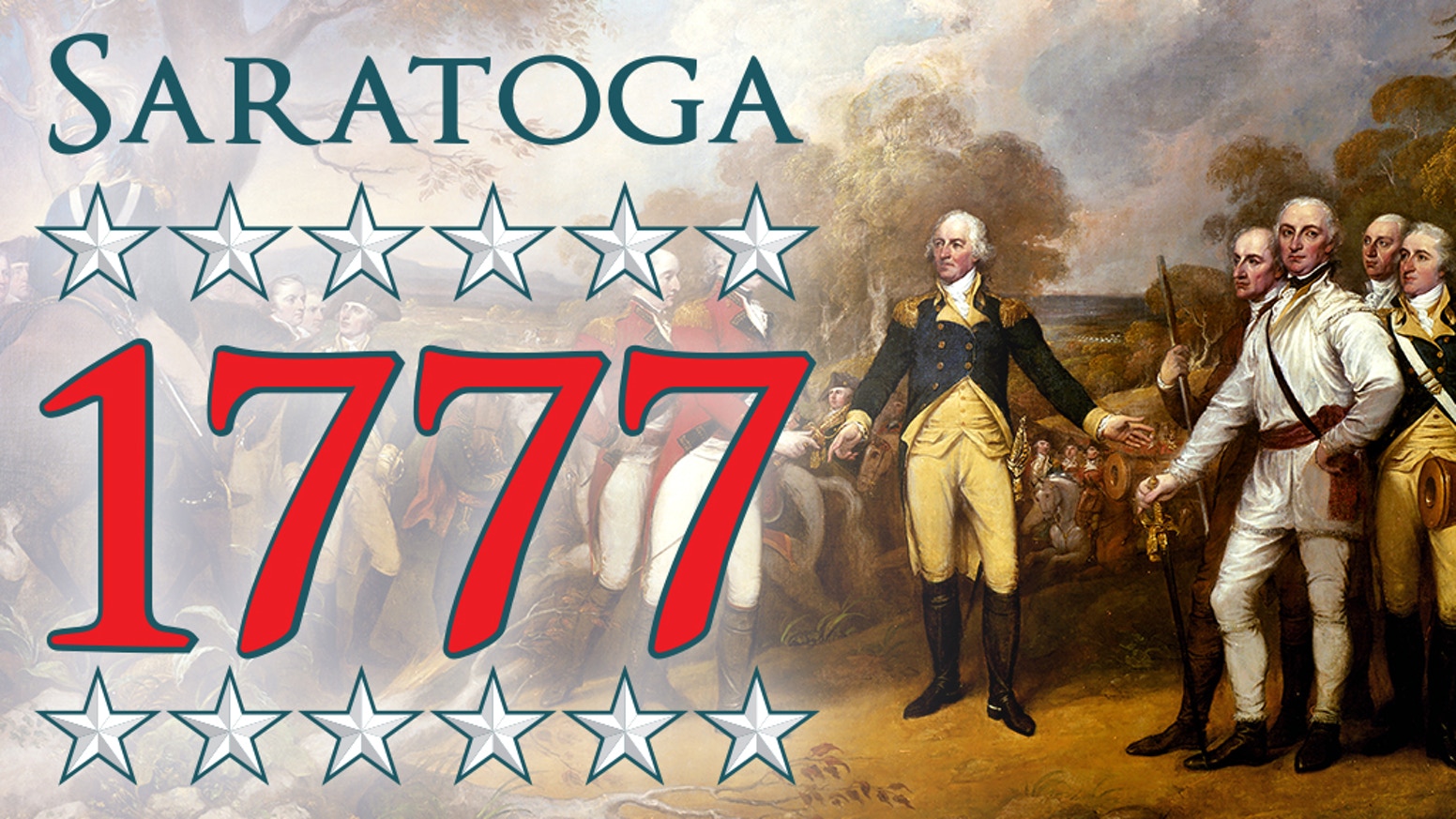 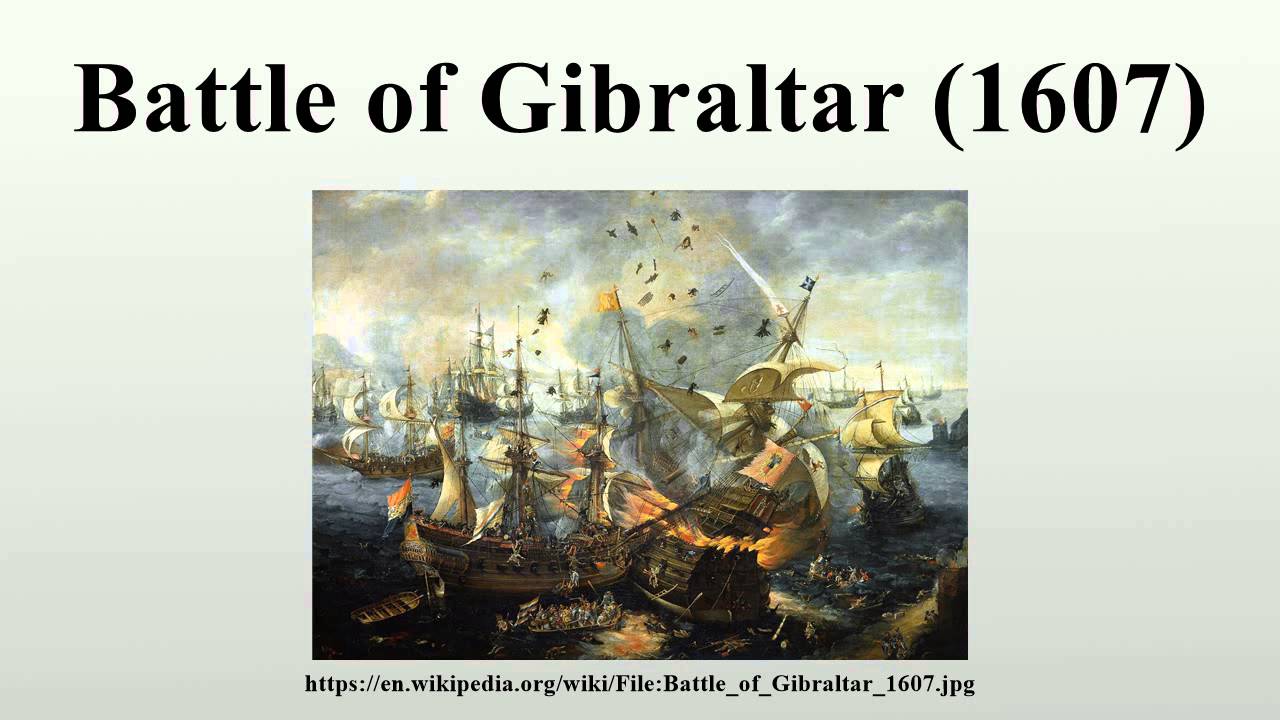 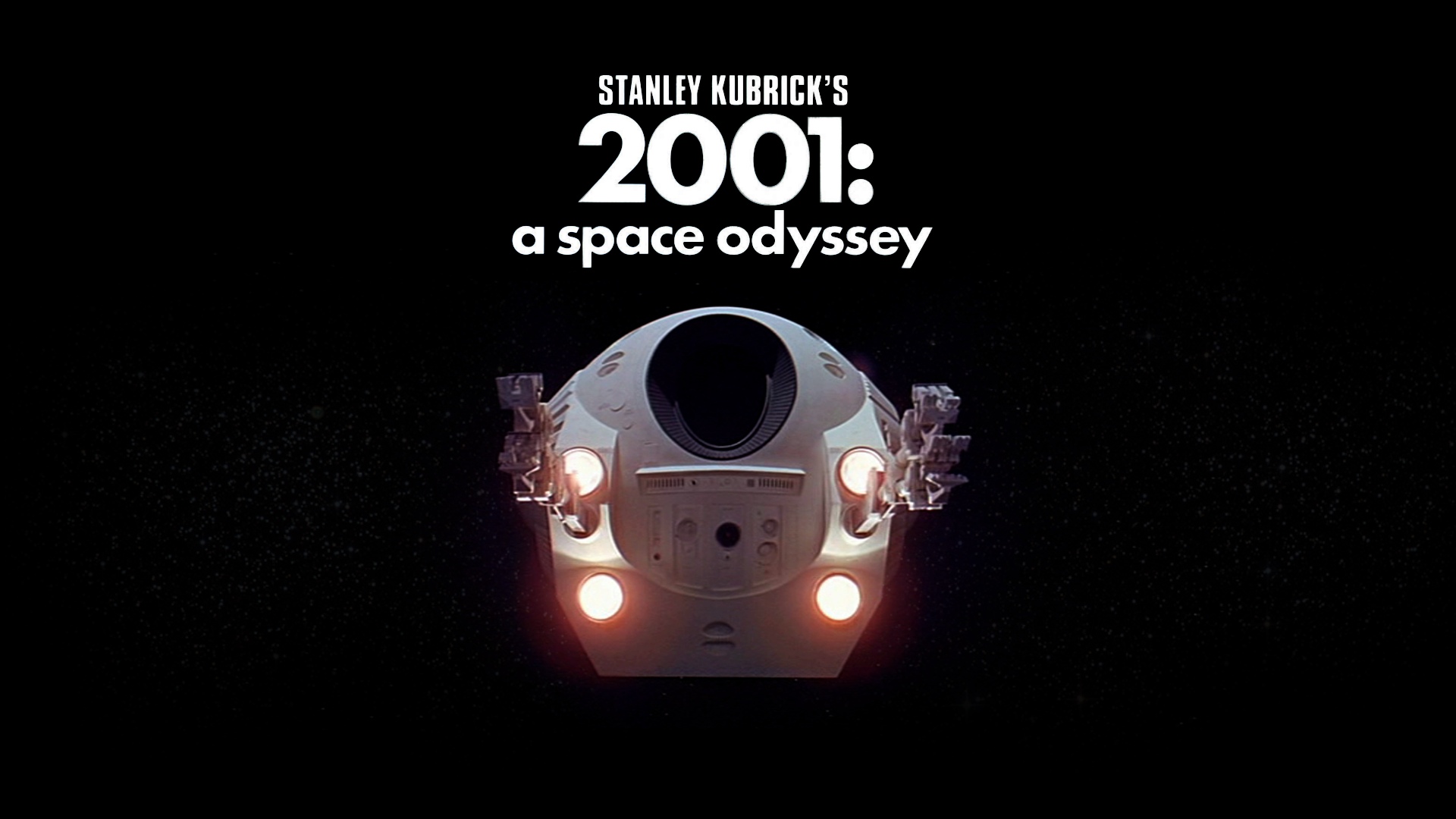 Months
The Pyeongchang Olympics were held in February.  

The next Star Wars movie will be released in May.  

The Korean Armistice Agreement (한국휴전협정) was signed in July, 1953.
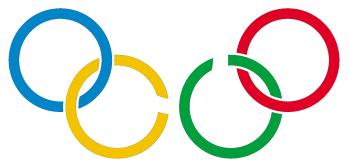 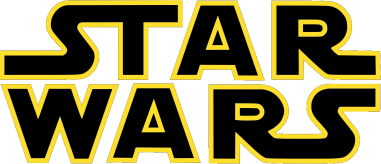 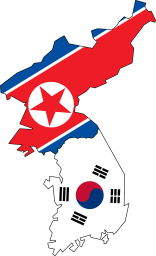 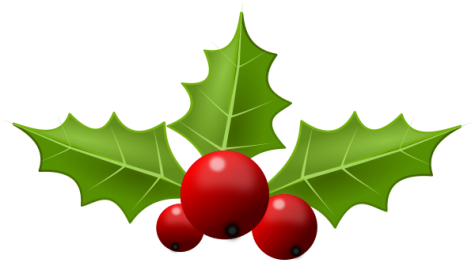 Day
On December 25th, we celebrate Christmas. 

Isaac Newton was born on January 14th, 1643.  

The official end to World War 2 was on September 2nd, 1945.
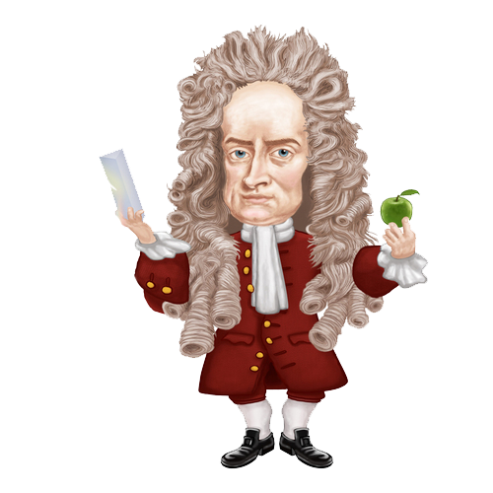 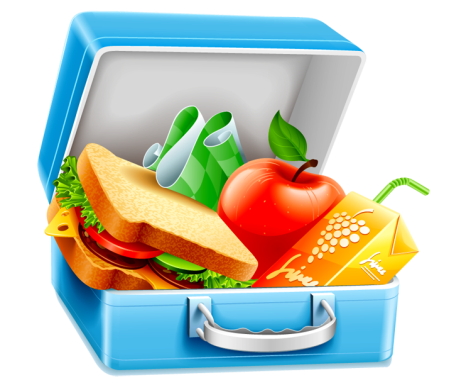 Time
We will meet for lunch at 11:30.  

Remember, you need to wake up at 7am. 

World War 1 ended on November 11th, 1918 at 11am.
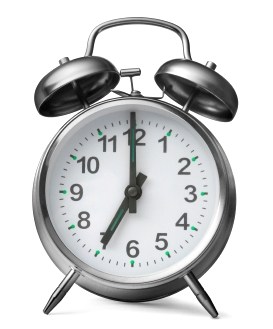 When did I make this ppt?
Years = 
Months = 
    Days = 
    Time =
in
in
on
at
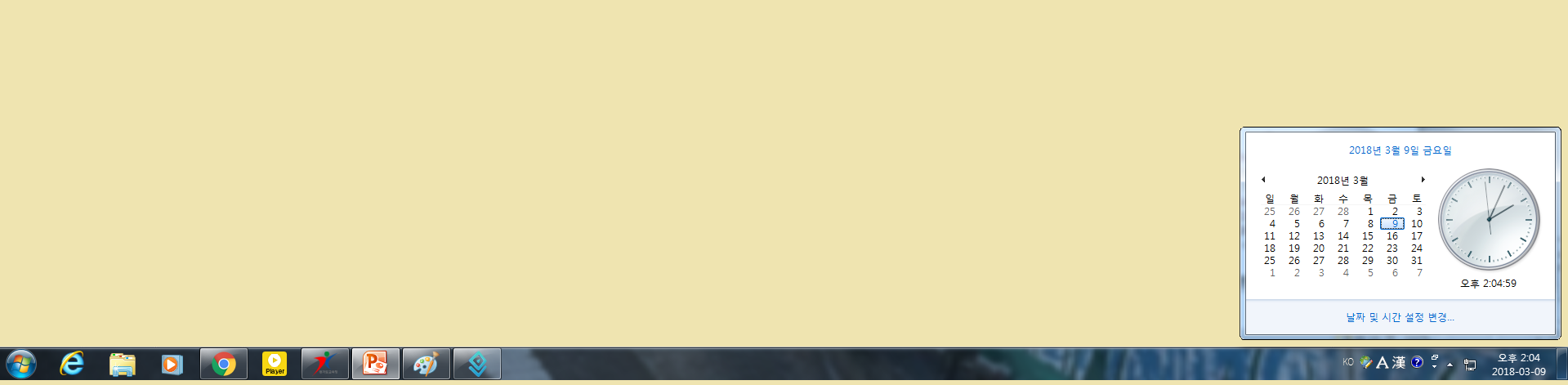 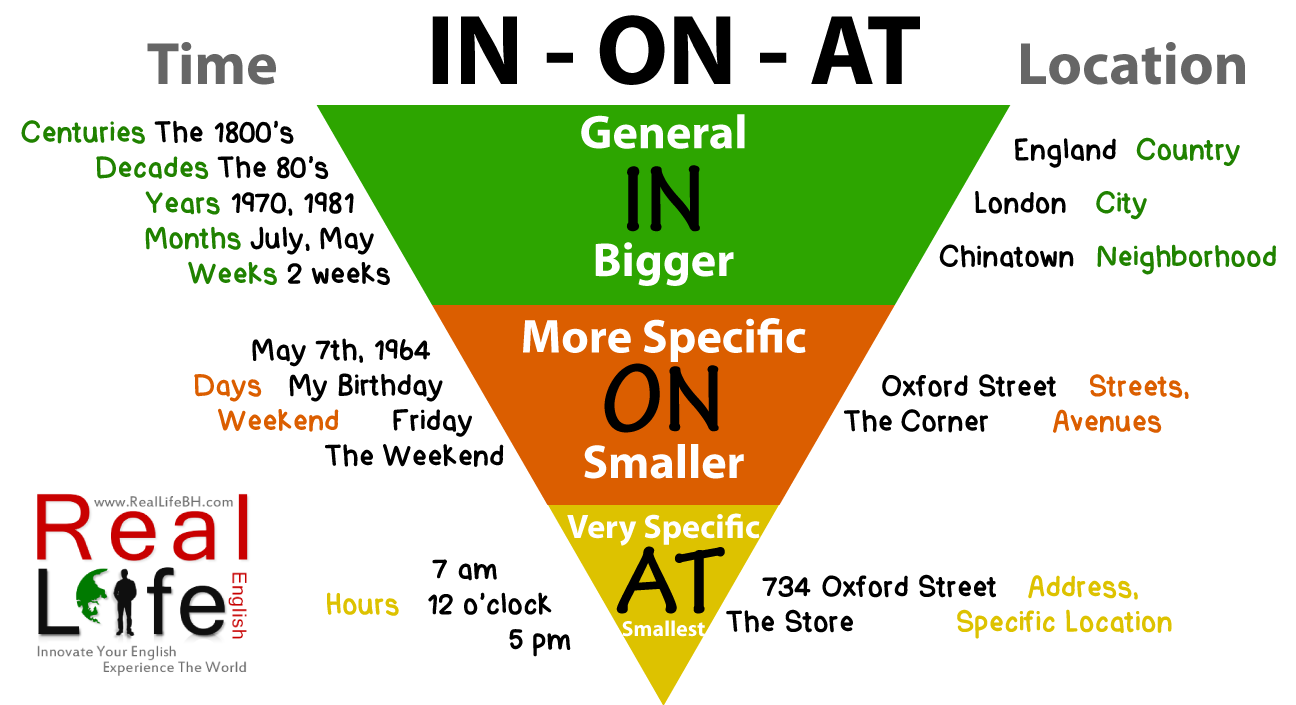 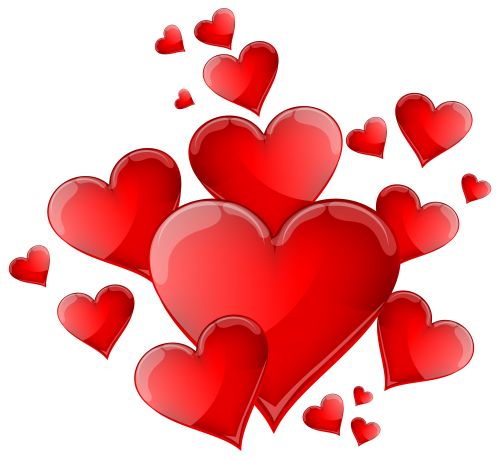 When is Valentines day?
Valentine's day is on February 14th.
When does class start?
Class starts at __:__.
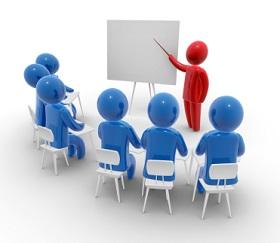 When did you wake up?
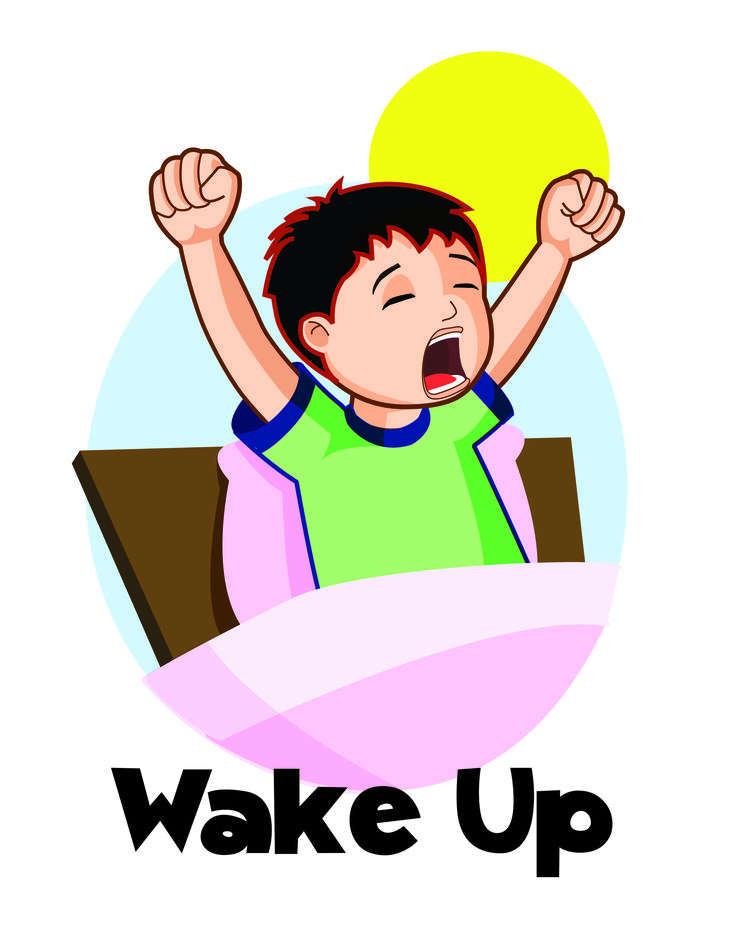 I woke up at __:__.
When is your birthday?
My birthday is on _______ ___.
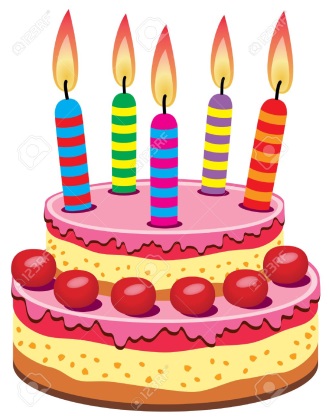 When was King Sejong born?
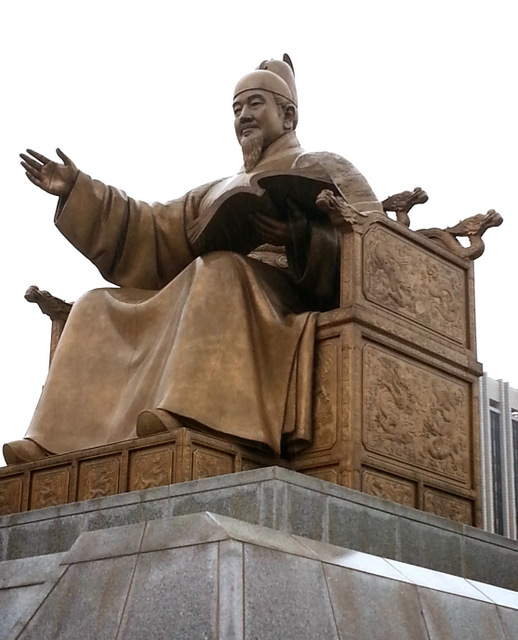 (He was born in 1397)
(He was born on May 15th, 1397)
Going to…
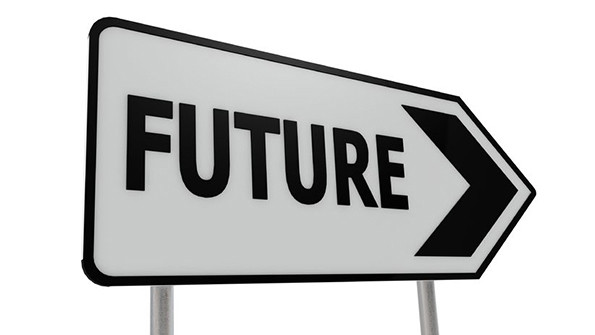 Will = Going to
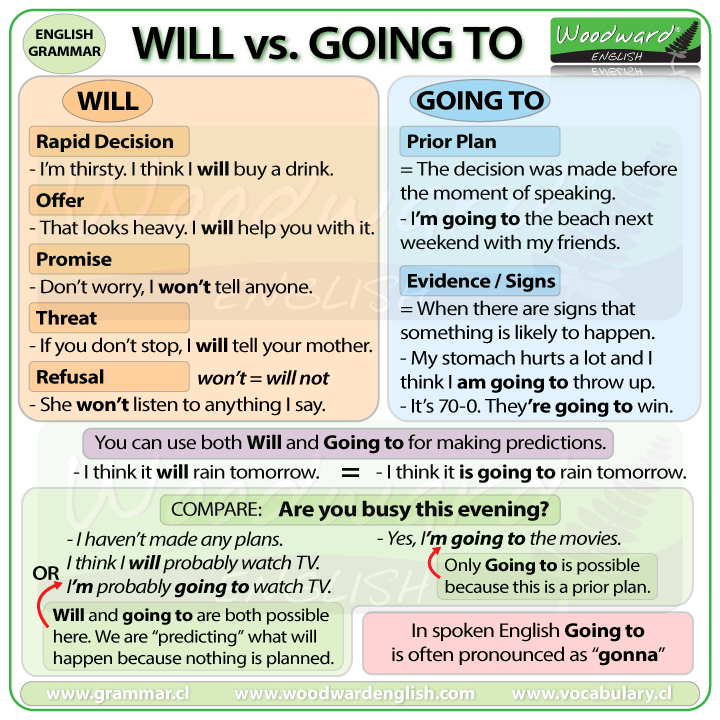 I am going to (verb) _____.
Watch a movie
I am going to watch a movie. 

Eat at Burger King 
I am going to eat at Burger King.  

Go to the park
I am going to go to the park
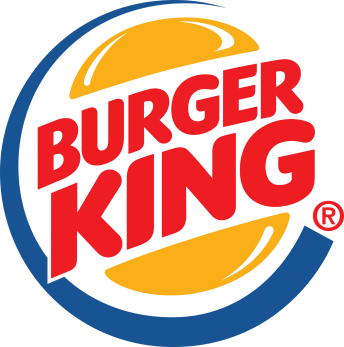 Let’s Practice
Make a sentence
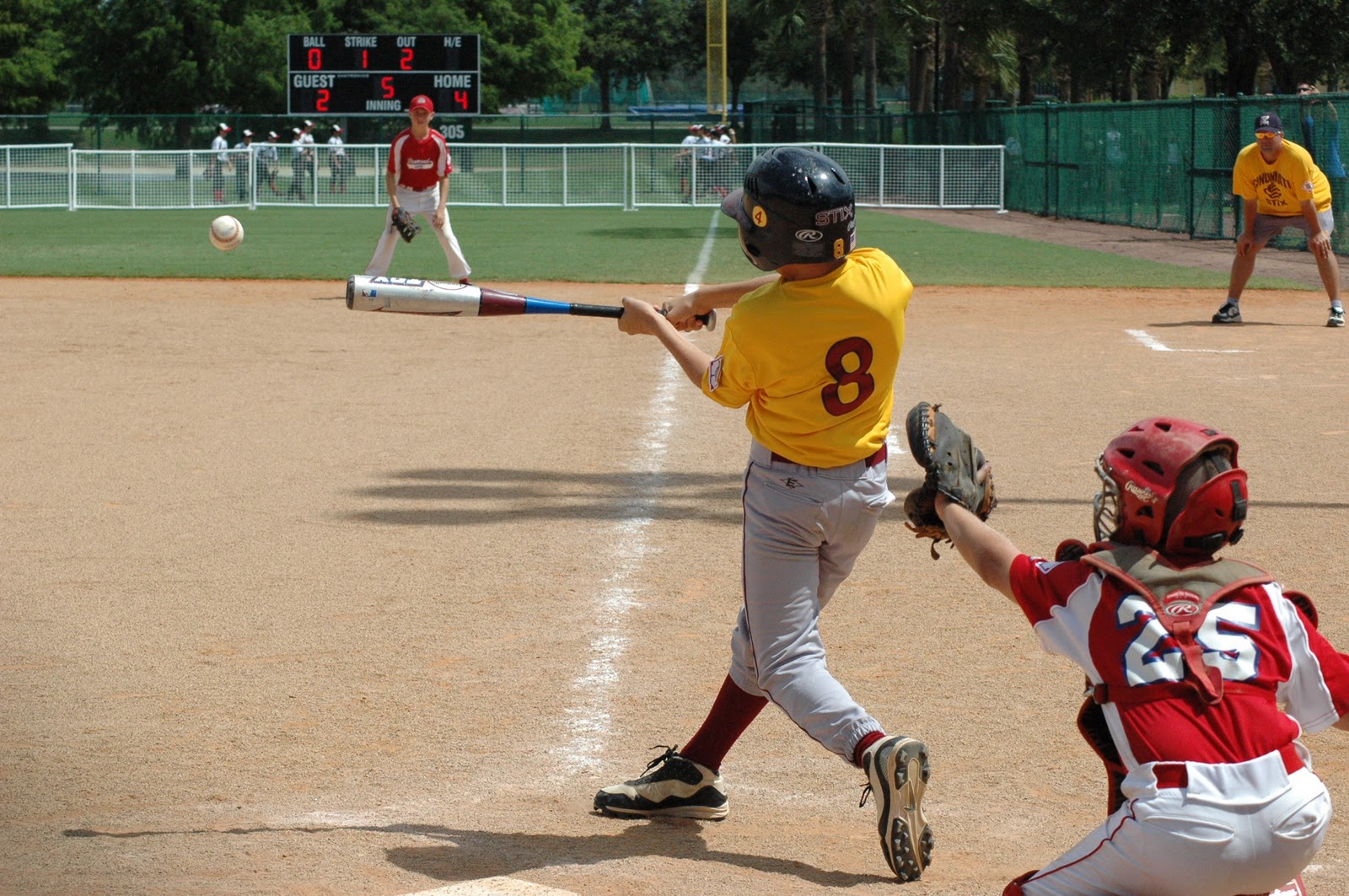 I am going to play baseball.
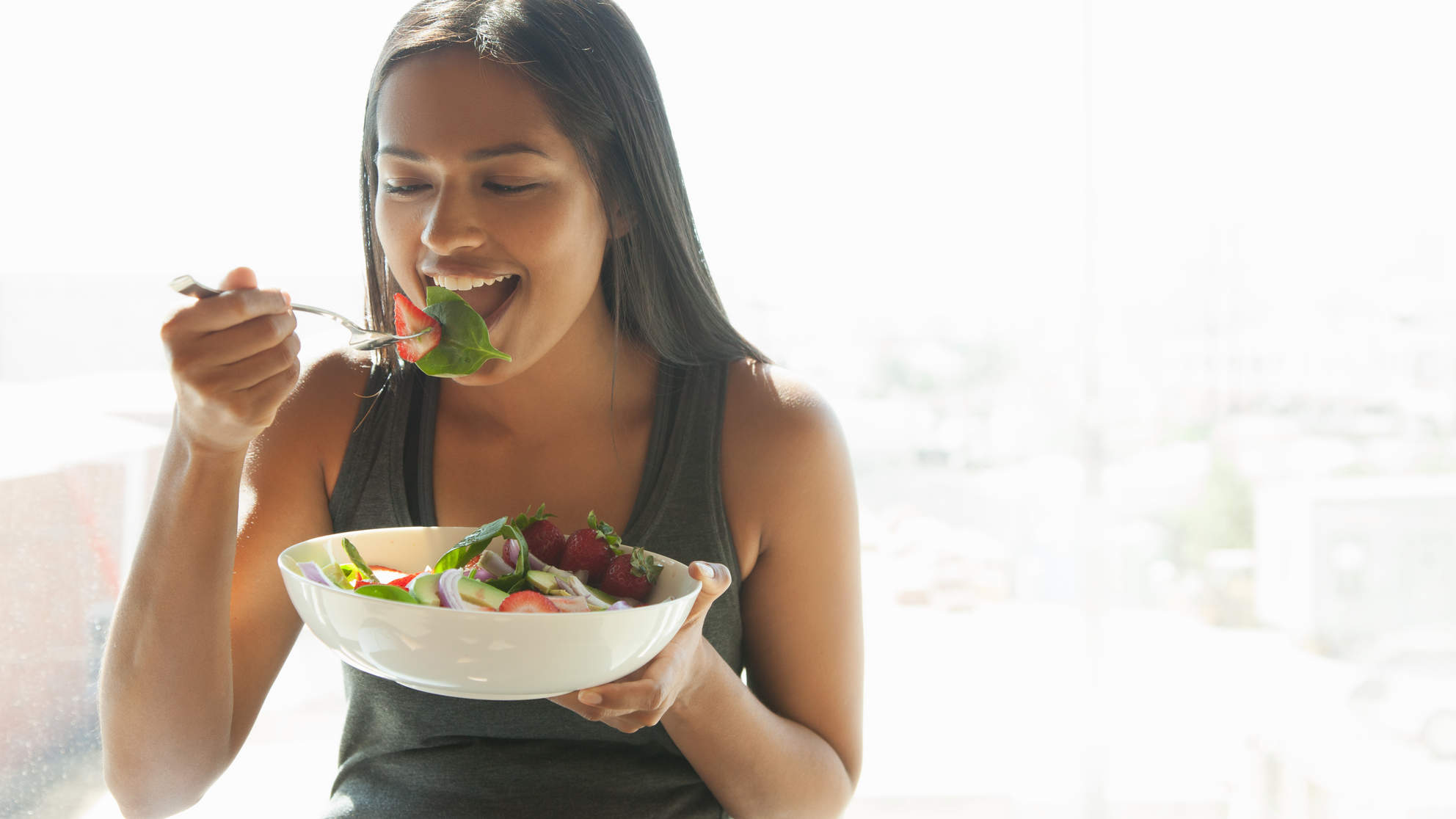 I am going to eat a salad.
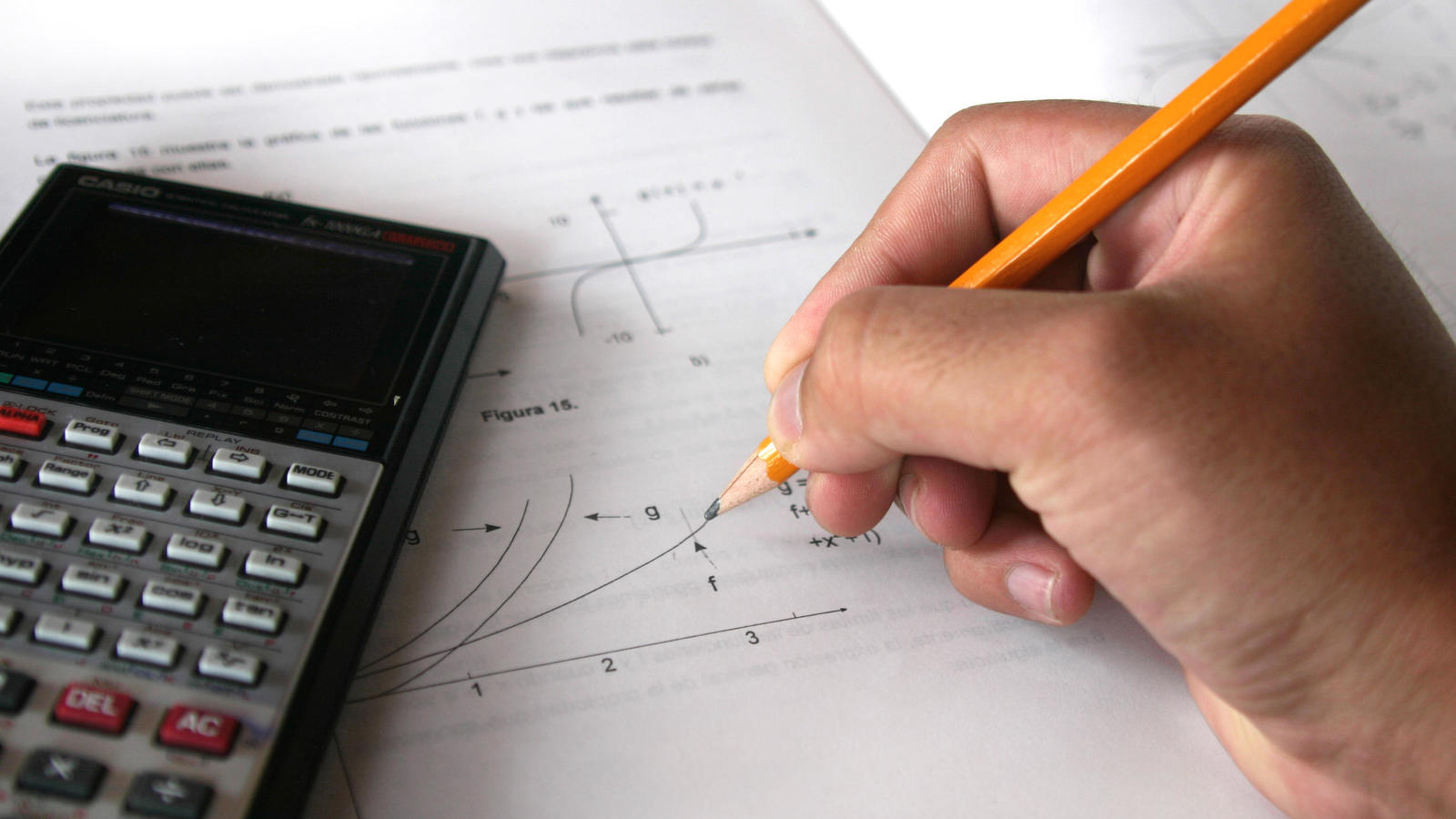 I am going to study math.
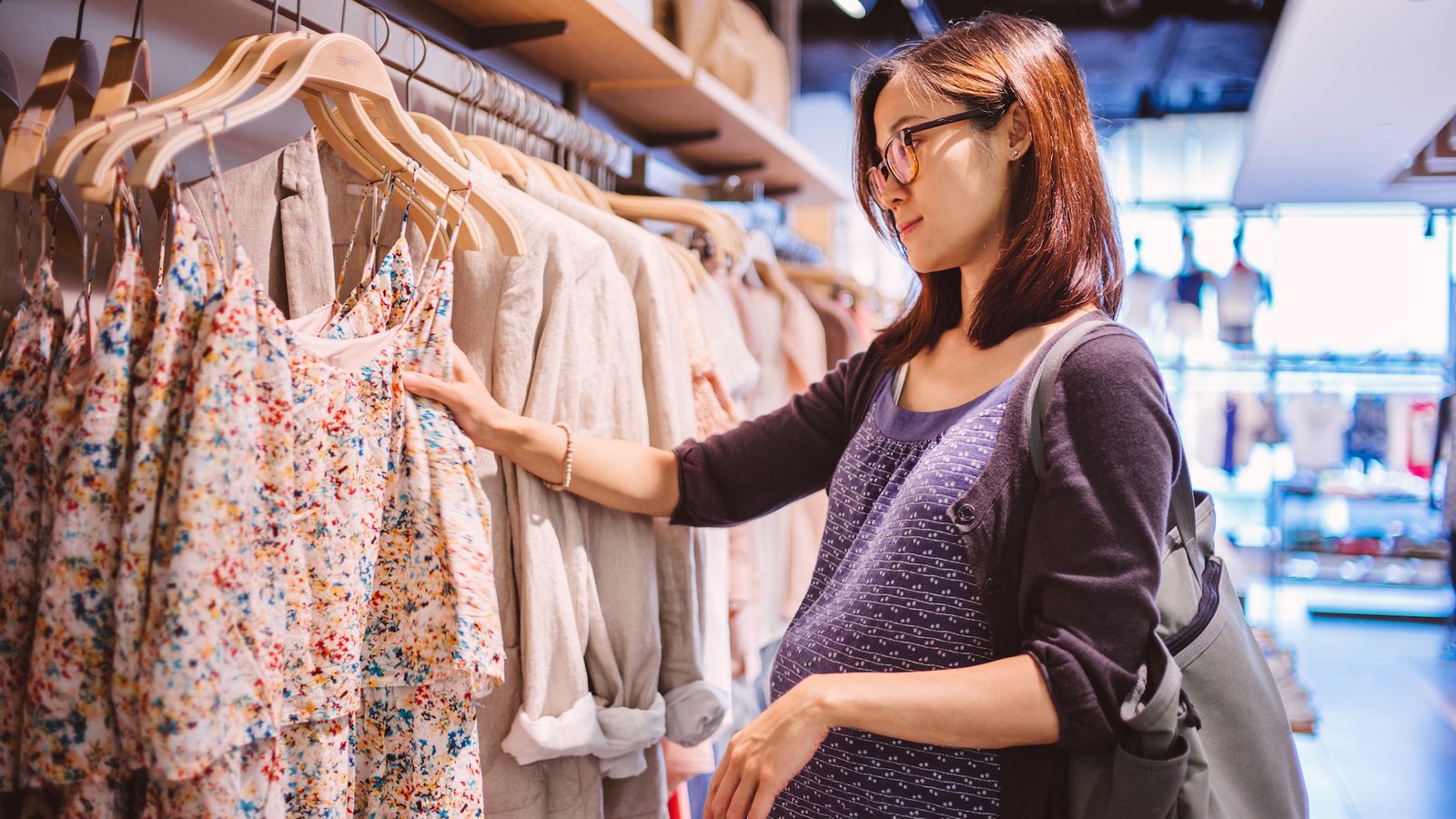 I am going to go shopping.
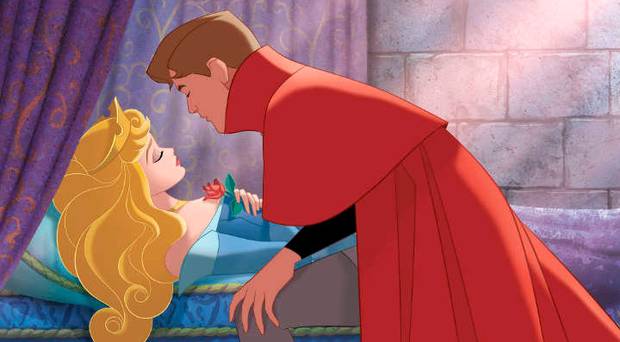 I’m going to kiss her.
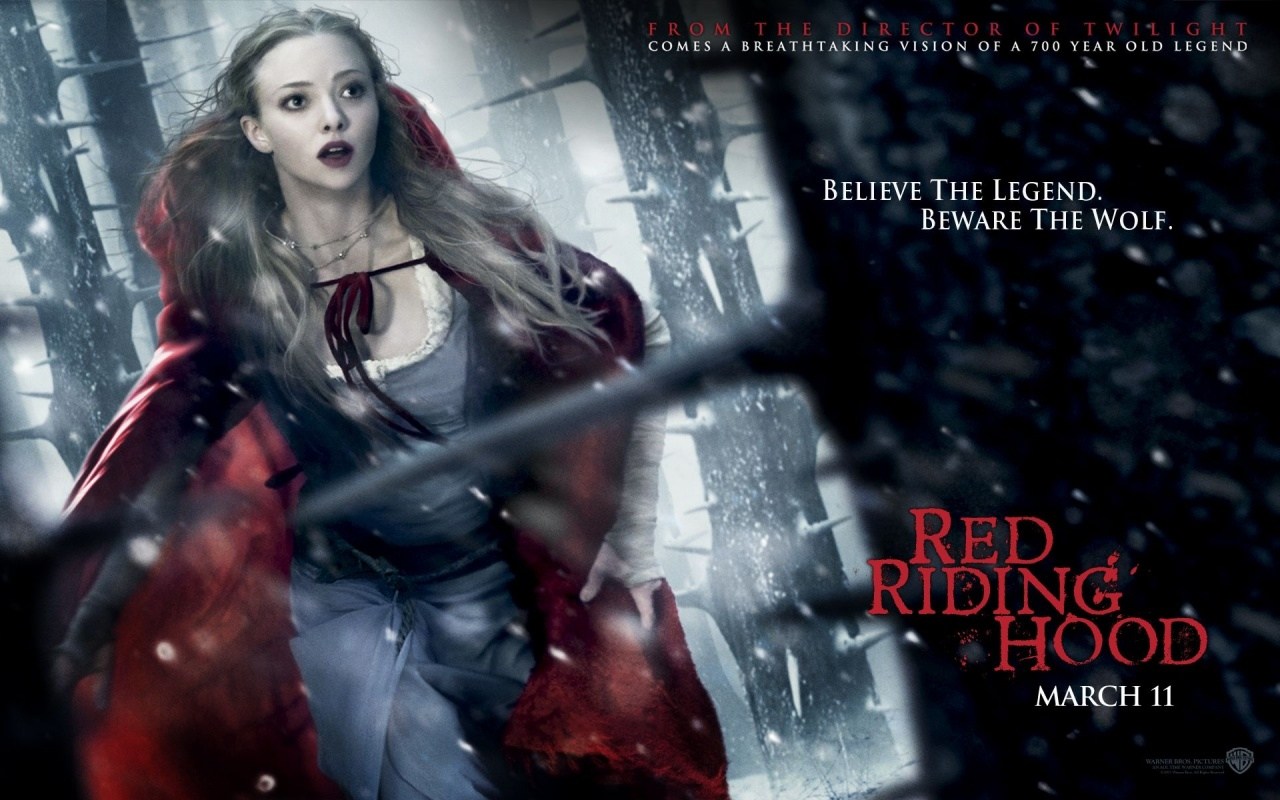 I am going to visit my grandmother.
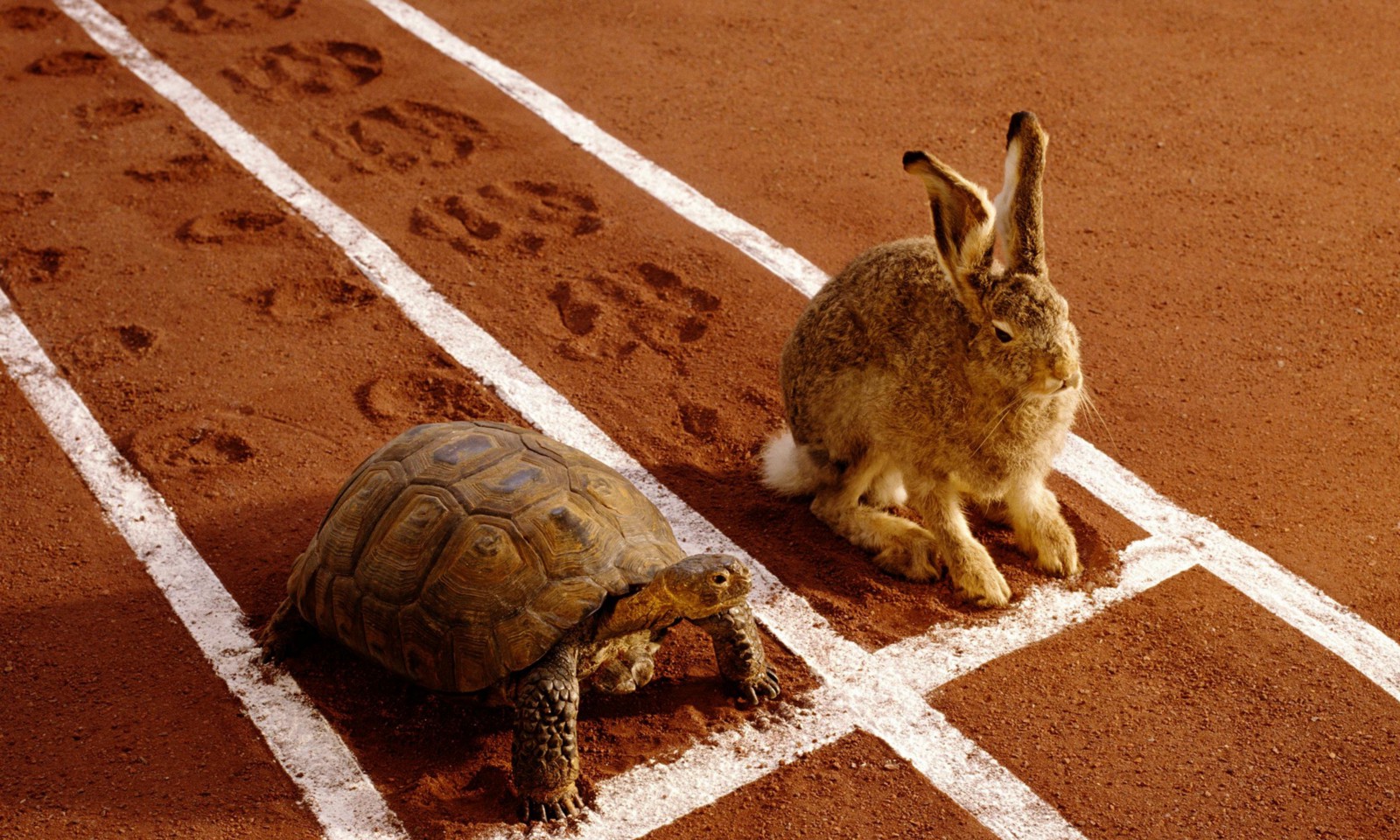 I am going to win.
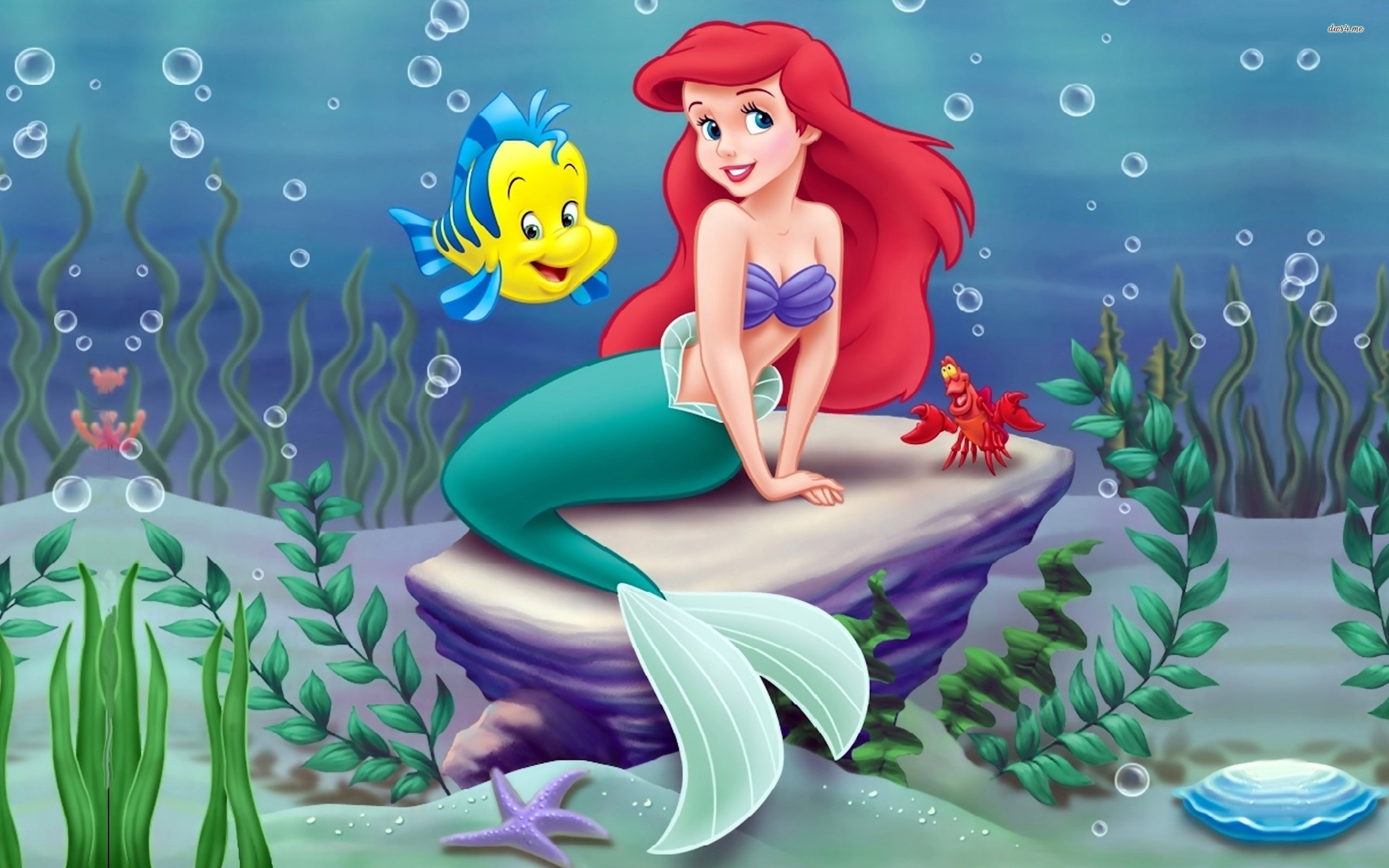 I’m going to become a human.
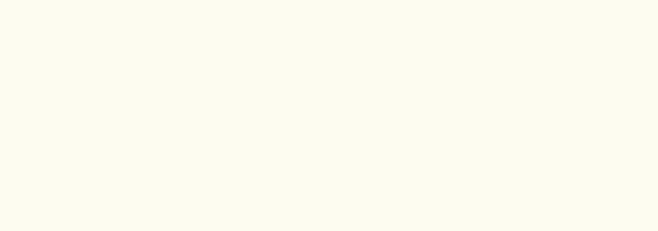 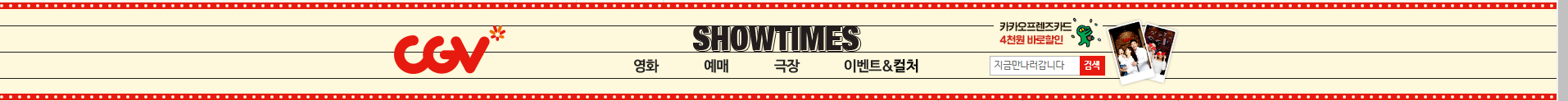 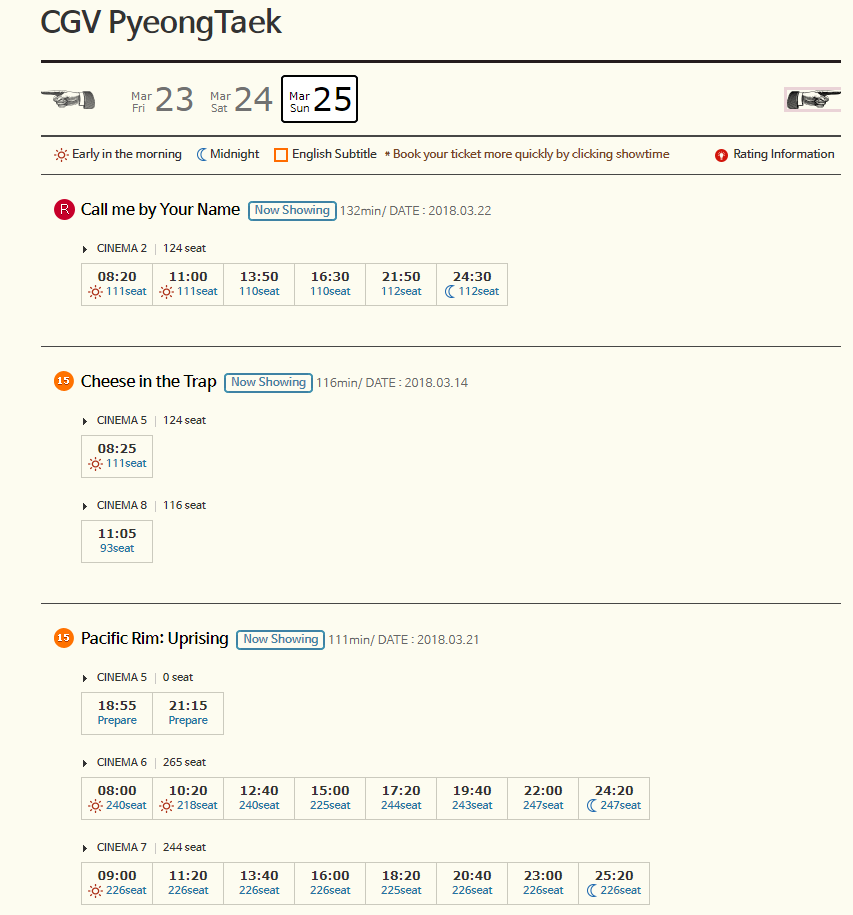 I am going to watch Pacific Rim at 3:00pm .
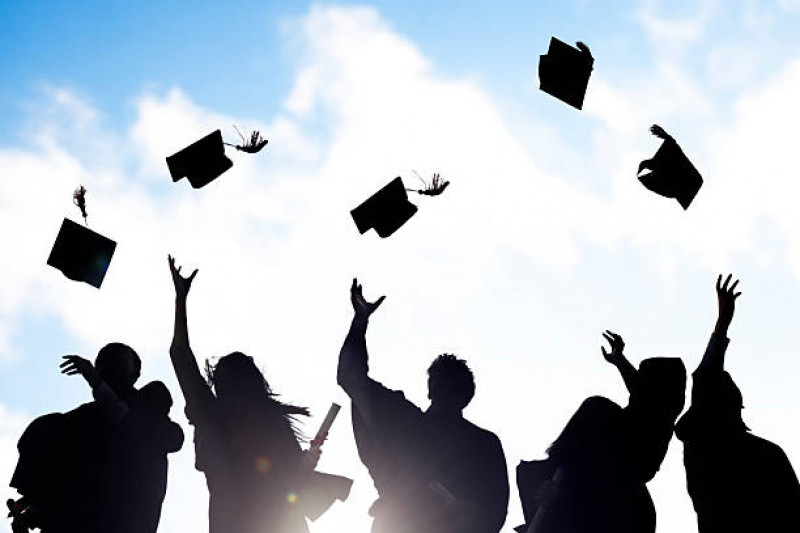 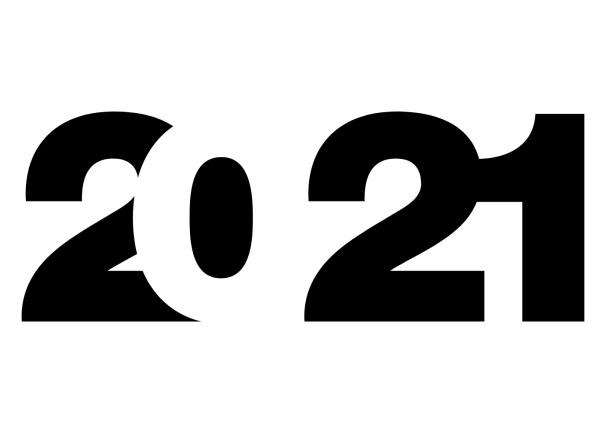 I’m going to graduate in 2021.
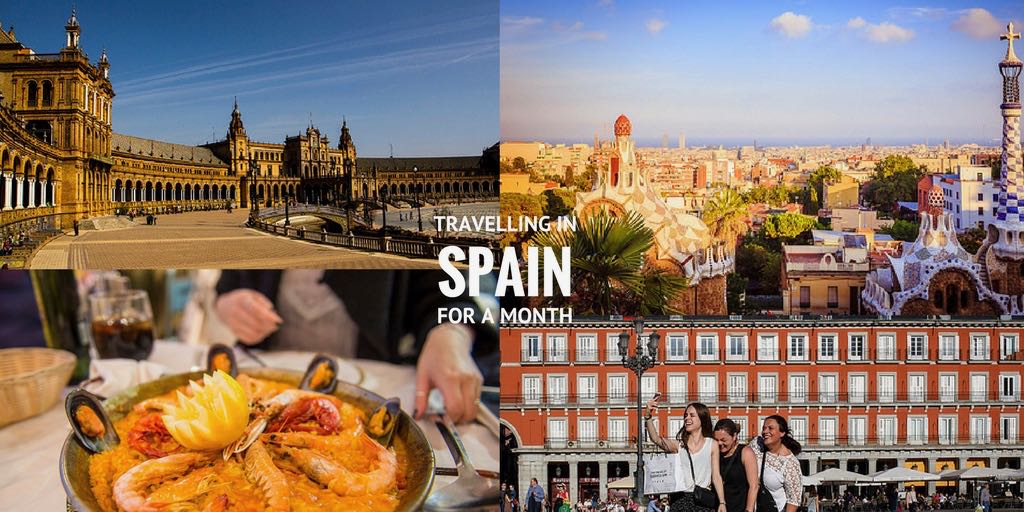 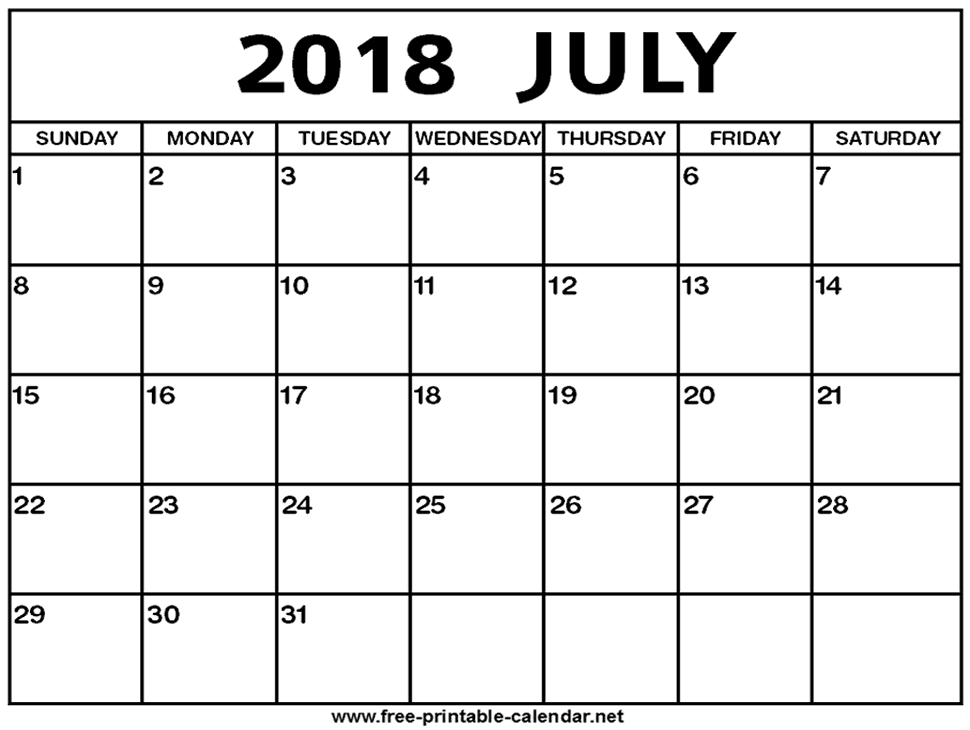 I’m going to go to Spain in July.
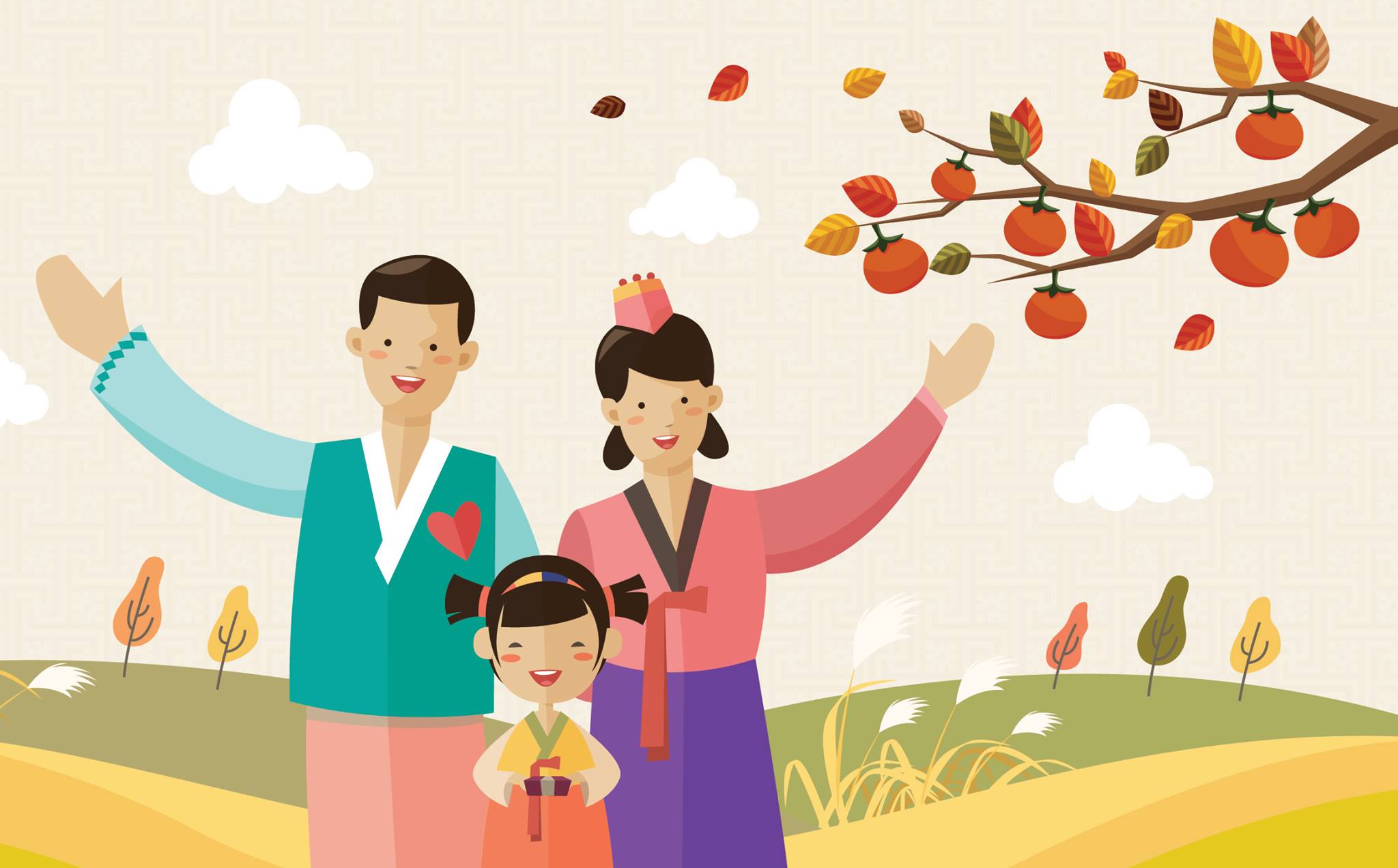 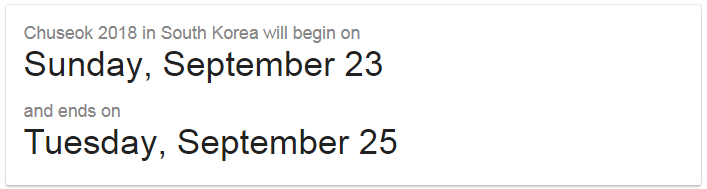 Chuseok is going to be on September 23rd this year.
Future Plans
Write 5 sentences about your future plans.  

Use the date and time that it will happen.
I’m going to ______ on (date) at (time). 

 *It doesn’t need to be a real sentence*
I’m going to bake a cake on April 18, 2019 at 3:00pm.
Future Plans
I’m going to eat fish on January 14th, 2023 at 3:00.  

I’m going to go swimming on Monday April 29th at 8:00.  

I’m going to go to Everland on August 18th, 2019 at 12:00.
Future Plans
One student will read a sentence.  
Can not get points 
You get points for matching
Year = 1 point  
Month = 2 points
Day = 3 points
Time = 5 points
Future plan = 3 points
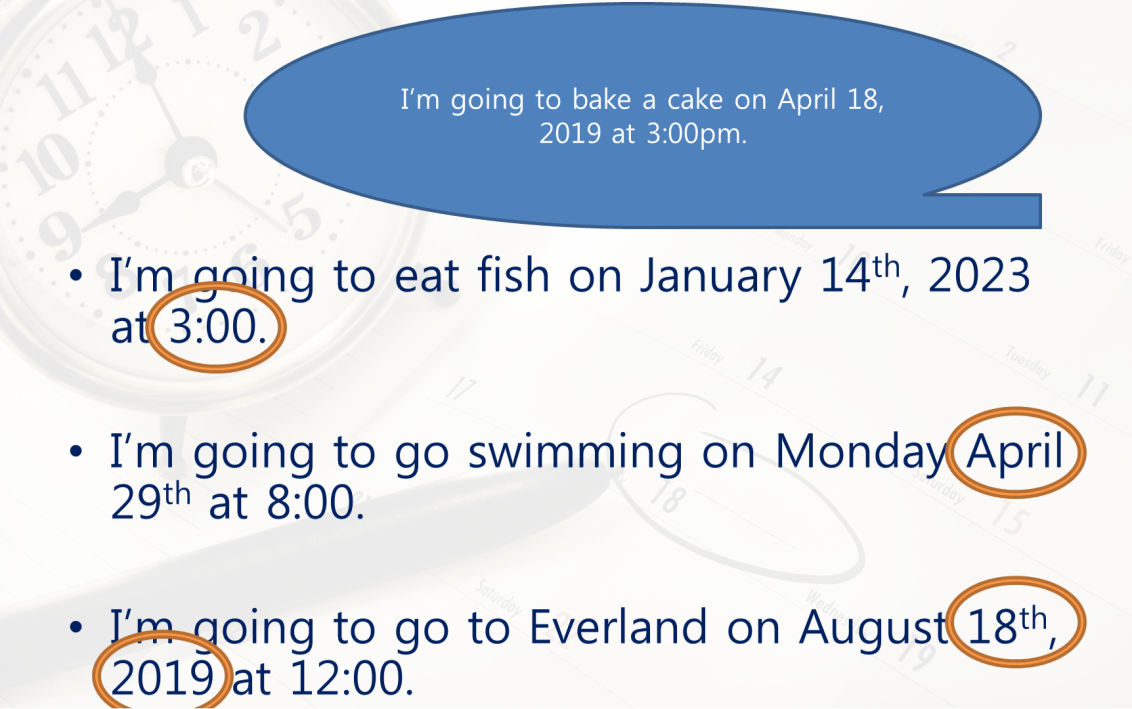 5
2
3
1